Совместное освоение технологий индивидуального практико-ориентированного образования(из опыта управления продуктивным взаимодействием)
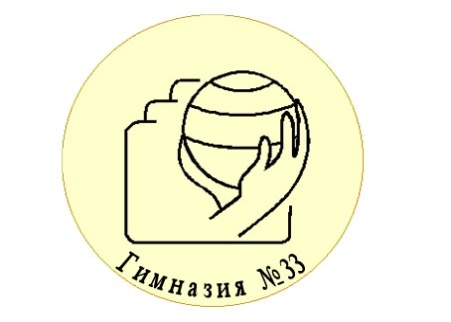 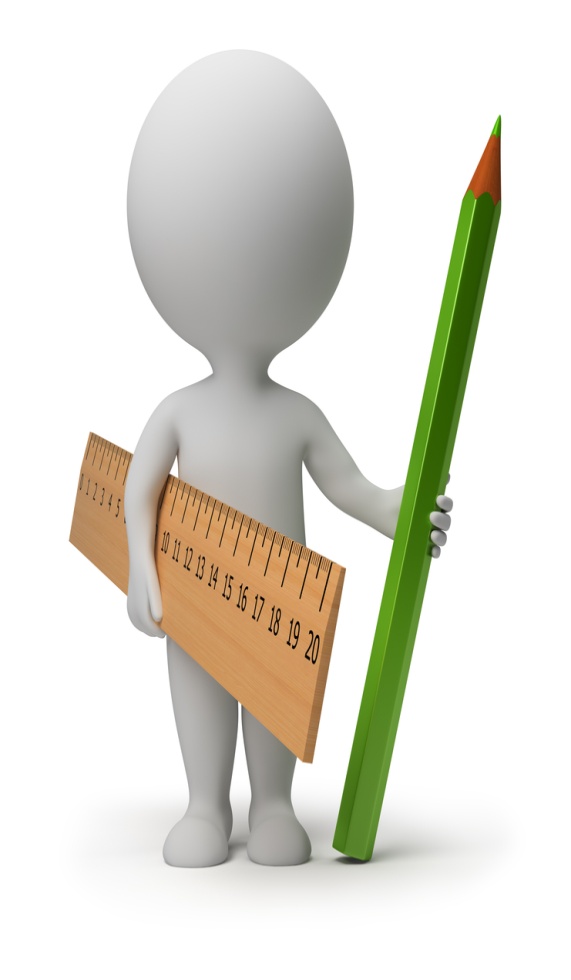 ФИЛОСОФИЯ
Фрэнсис ФУКУЯМА 
Доверие. Социальные добродетели и путь к процветанию

К.М. УШАКОВ
 Диагностика реальной структуры образовательной организации
[Speaker Notes: Ушаков Константин Михайлович доктор педагогических наук, профессор Института развития образования НИУ ВШЭ]
Социальный капитал
Способность людей к самоорганизации и совместным действиям для достижения общих целей
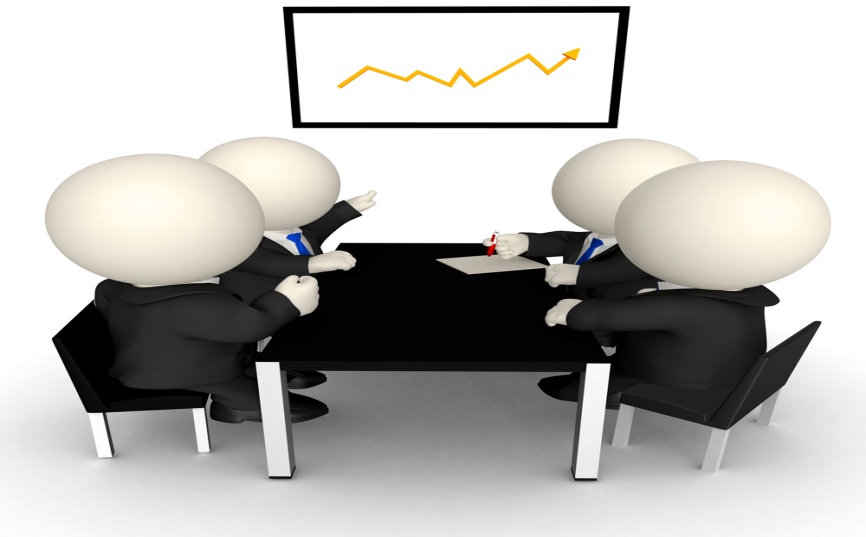 ОПИСЫВАЕМ
Управление групповыми отношениями

Развитие опыта конструктивной коммуникации
Увеличение объема обмена информацией с сотрудниками
Обеспечение средних показателей деловой и психологической безопасности членов группы
Лидерство первых лиц организации
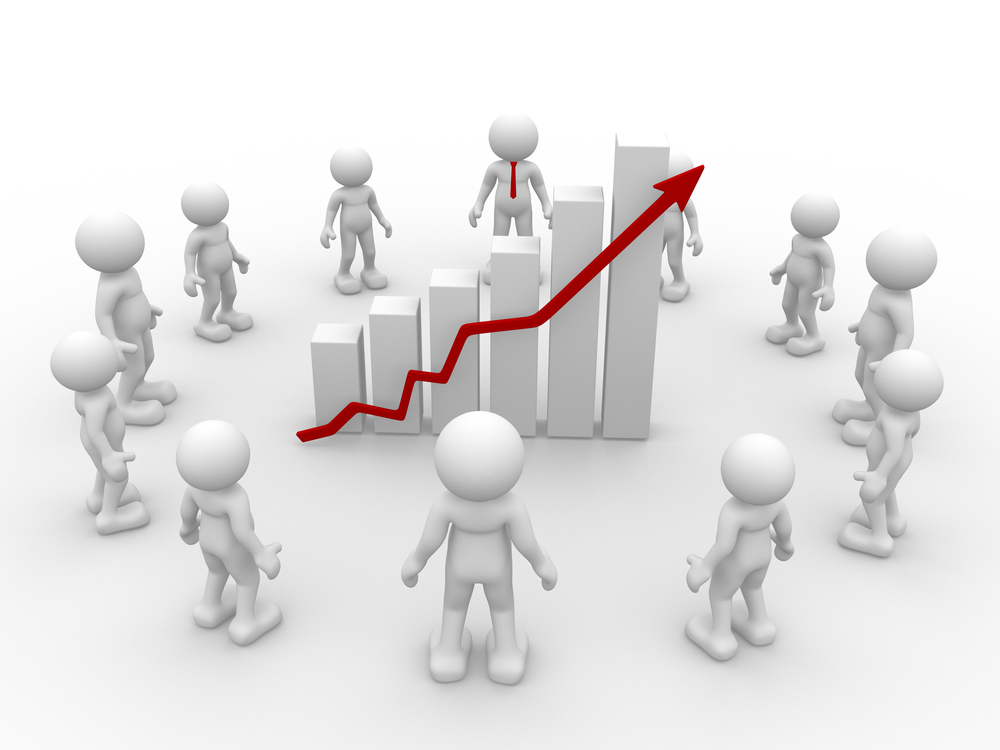 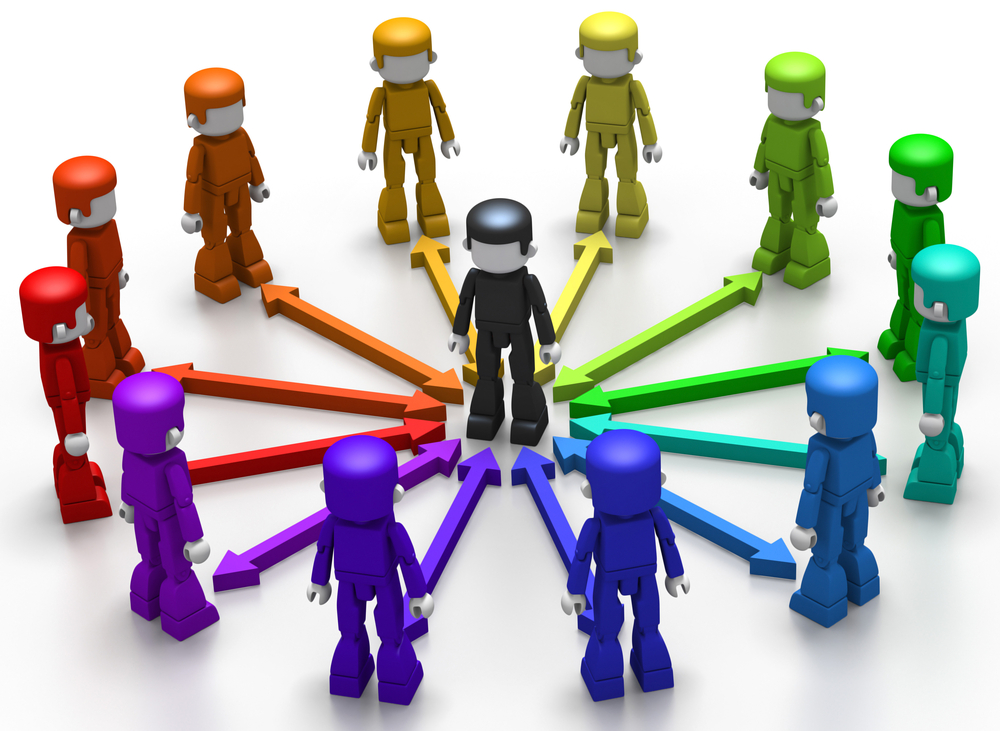 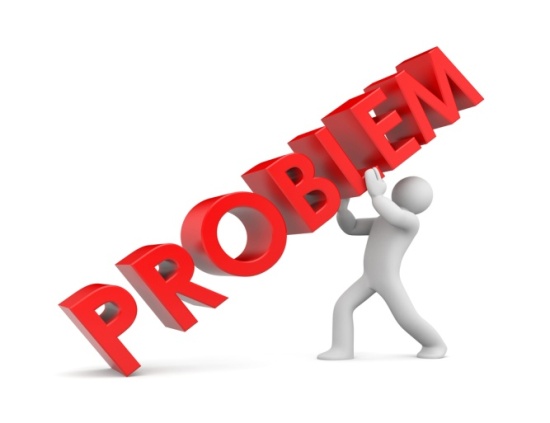 [Speaker Notes: Горизонтальное доверие]
[Speaker Notes: Вертикальное доверие]
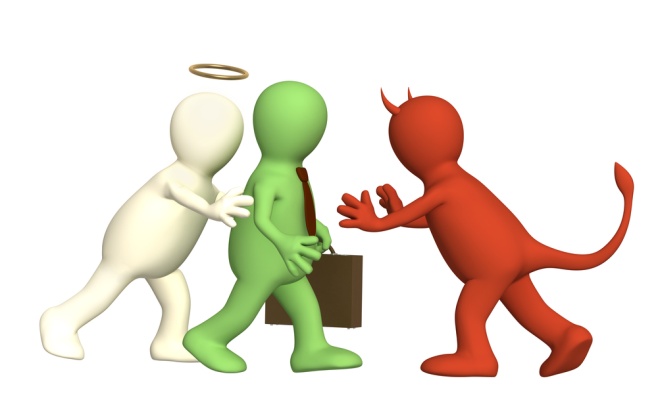 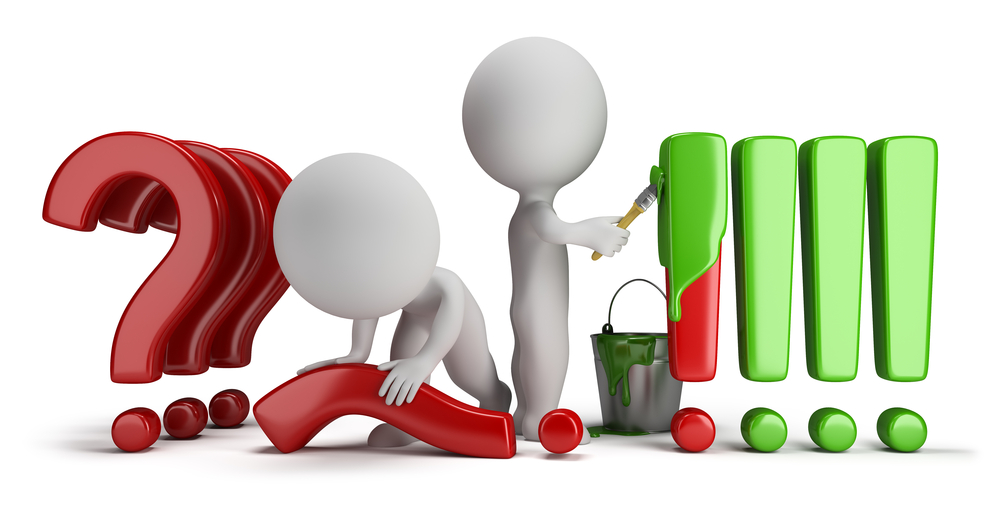 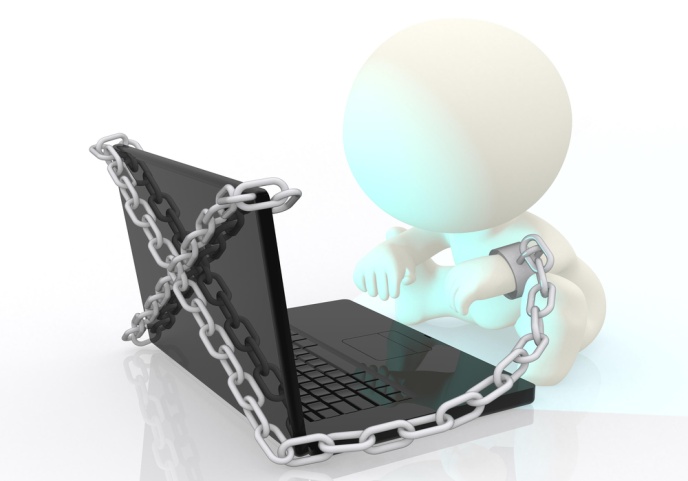 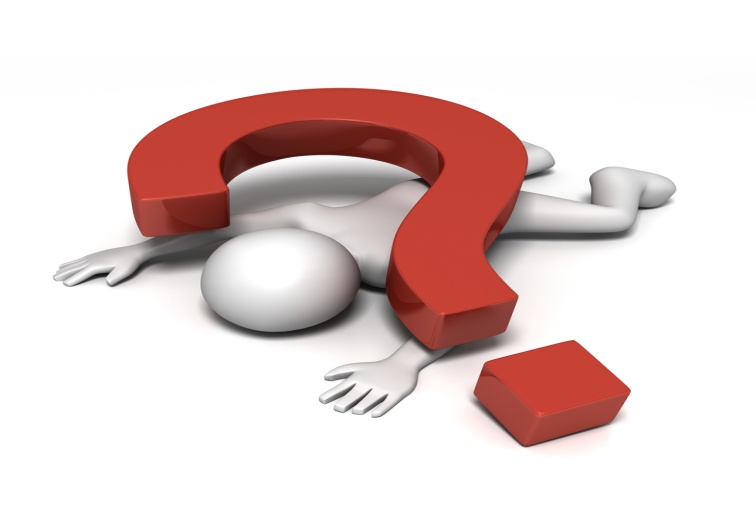 Перегруженность отчётами
Неумение увязать 
теорию с практикой
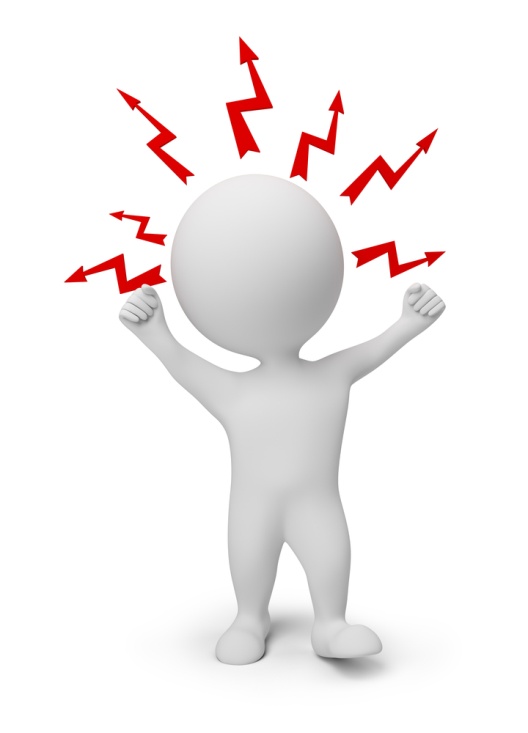 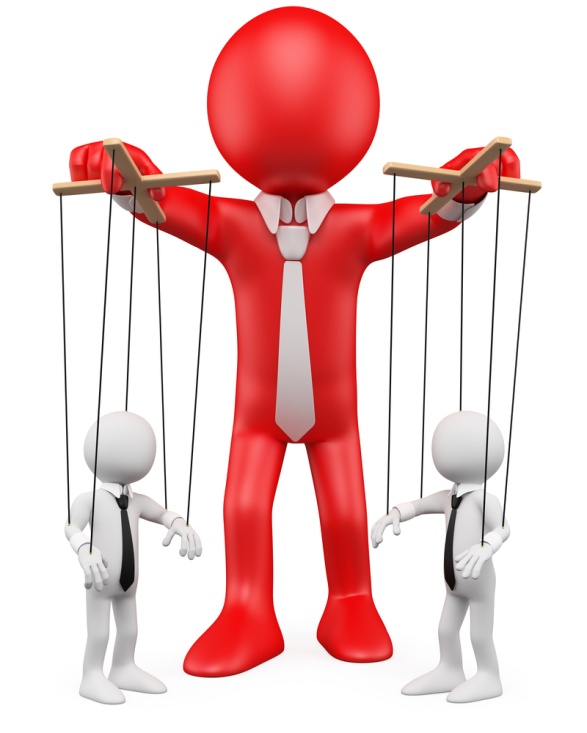 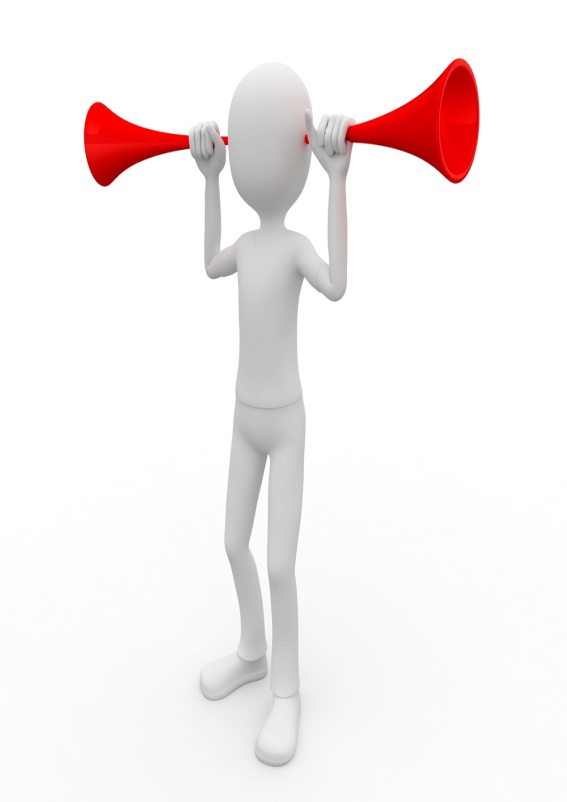 Обилие ЦУ
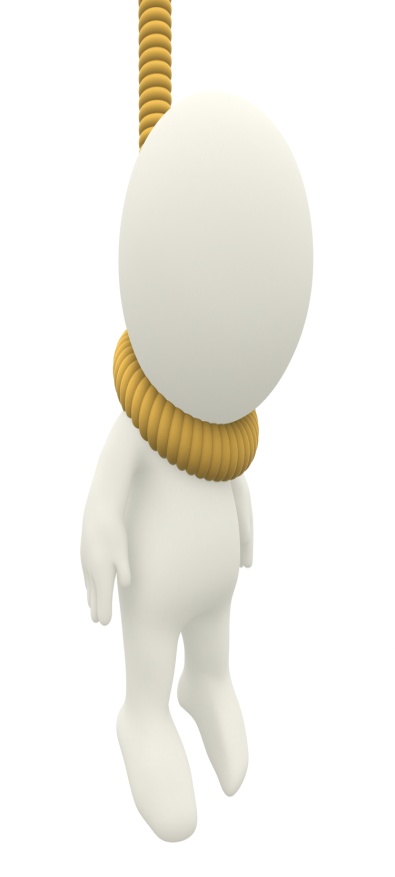 Учитель
Авторитарность 
в преподавании
Незнание требований
ФГОСов
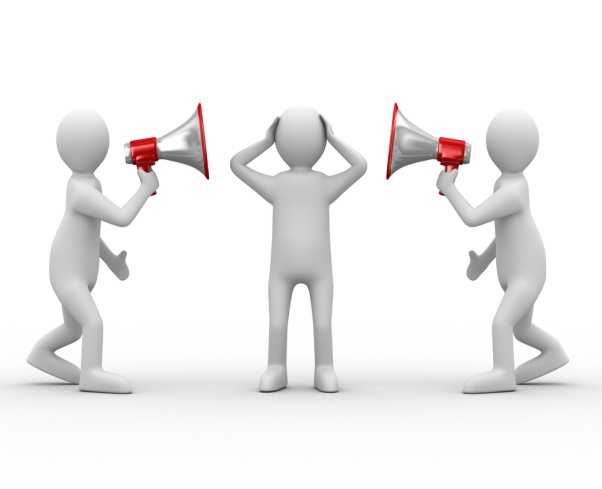 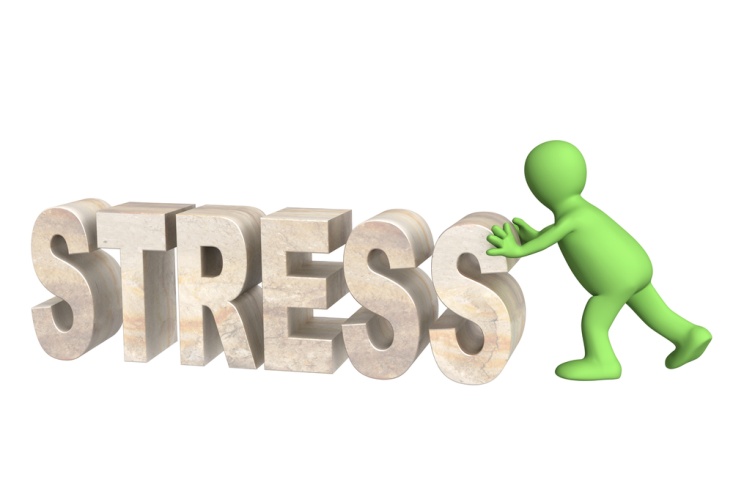 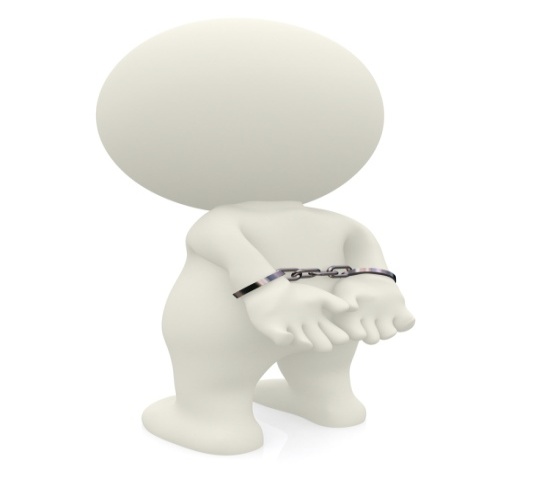 Категоричность ЦУ
Настроение
Разночтения терминологии
 ФГОСов
Ошибки в работе
Чувство неудовлетворённости
Личностные результаты
Механизмы реализации
Совместная разработка Программы развития
Корпоративный университет
Семинар «Управление брендом»
Совместная подготовка и проведение педсоветов
Муниципальное и гимназическое задание
Фестиваль-конкурс
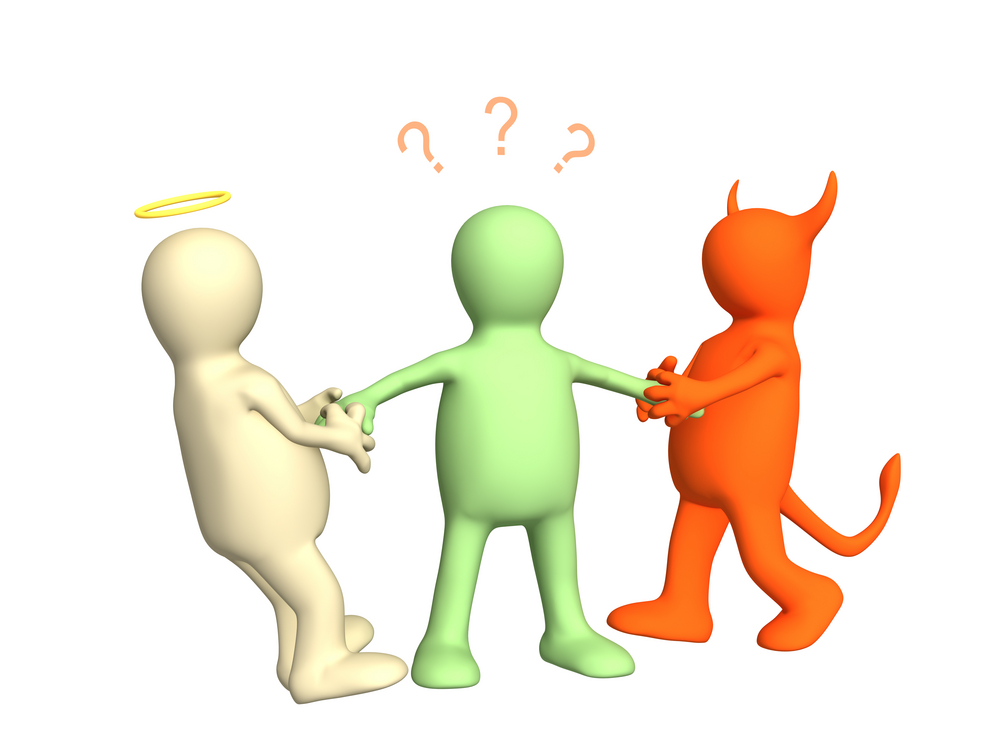 Программа развития МАОУ «Гимназия № 33» г. Перми 
«Школа социального успеха» (2011-2016)

Цель: 
    создать комплекс педагогических, управленческих, материальных условий для реализации потенциала развития (лидерский потенциал) каждого ученика гимназии
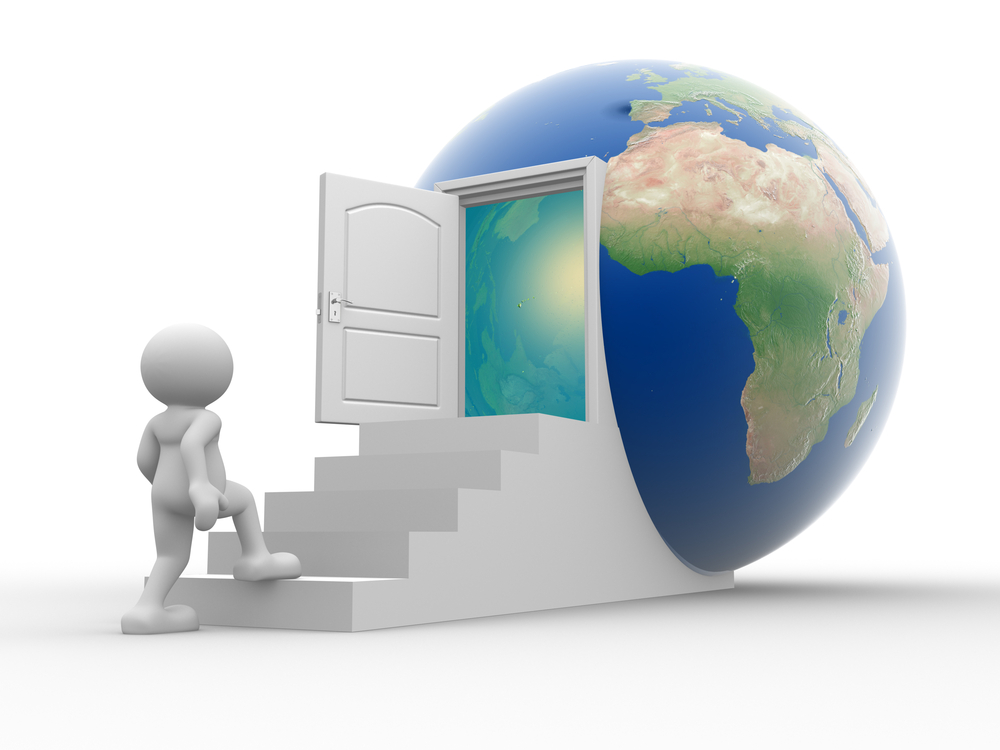 Корпоративный университет

Обсуждение и совместное решение вопросов жизнедеятельности гимназии
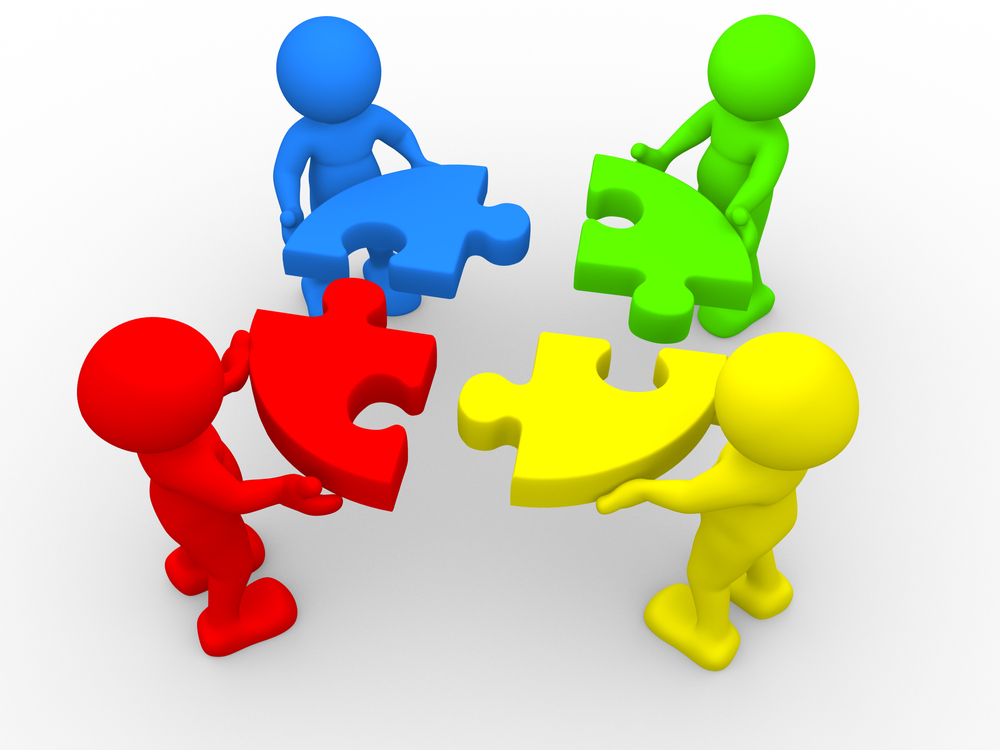 Система образования должна
Семинар «Управление брендом»
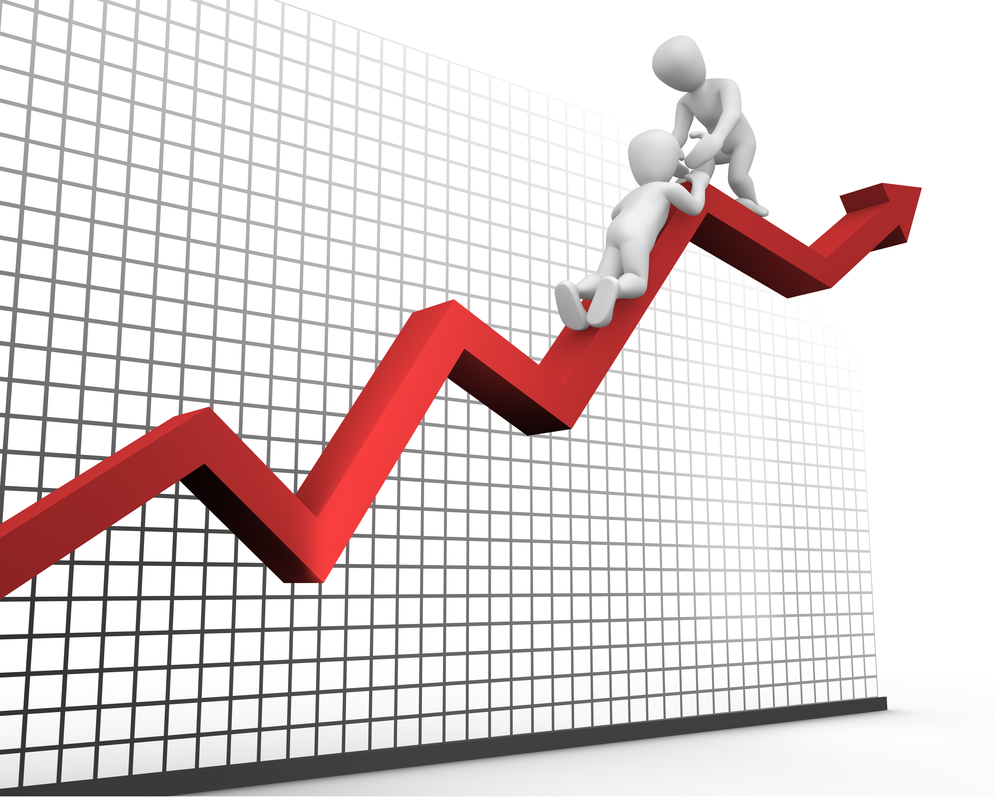 Совместная подготовка и проведение педсоветов
Инновационная составляющая деятельности педагога в повышении качества образовательного процесса
Оценивание, способствующее обучению
Индивидуализация образования. Персональное в массовом
Качество организации индивидуального образовательного маршрута обучающегося
Уровни образованности
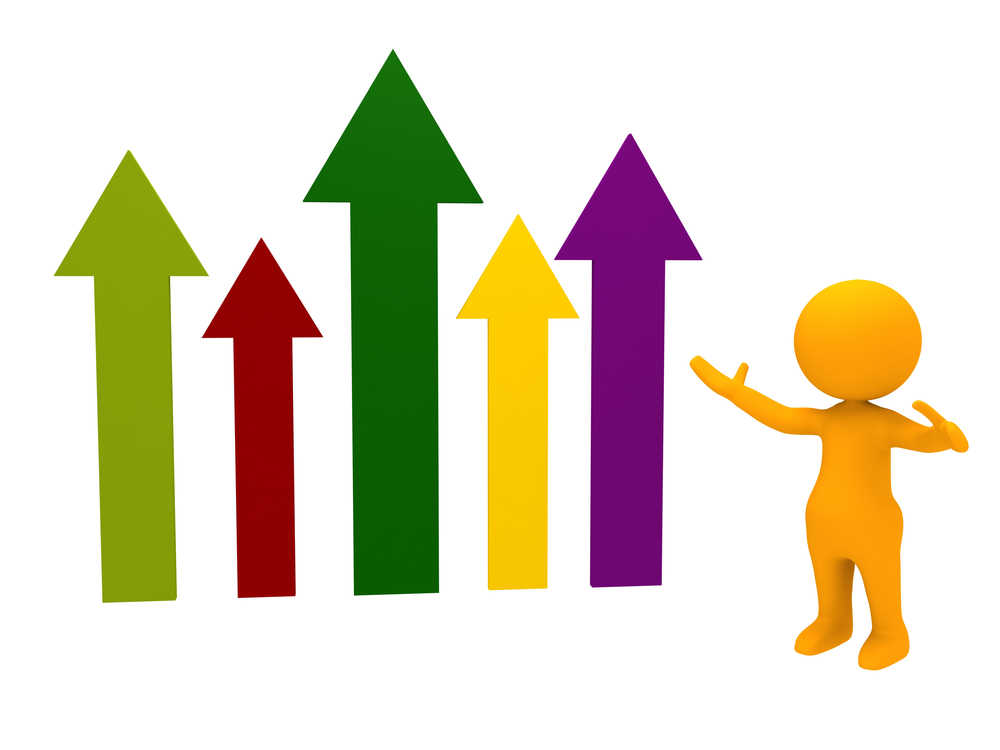 Муниципальное и гимназическое задание

СоцениСивания образовательных результатов
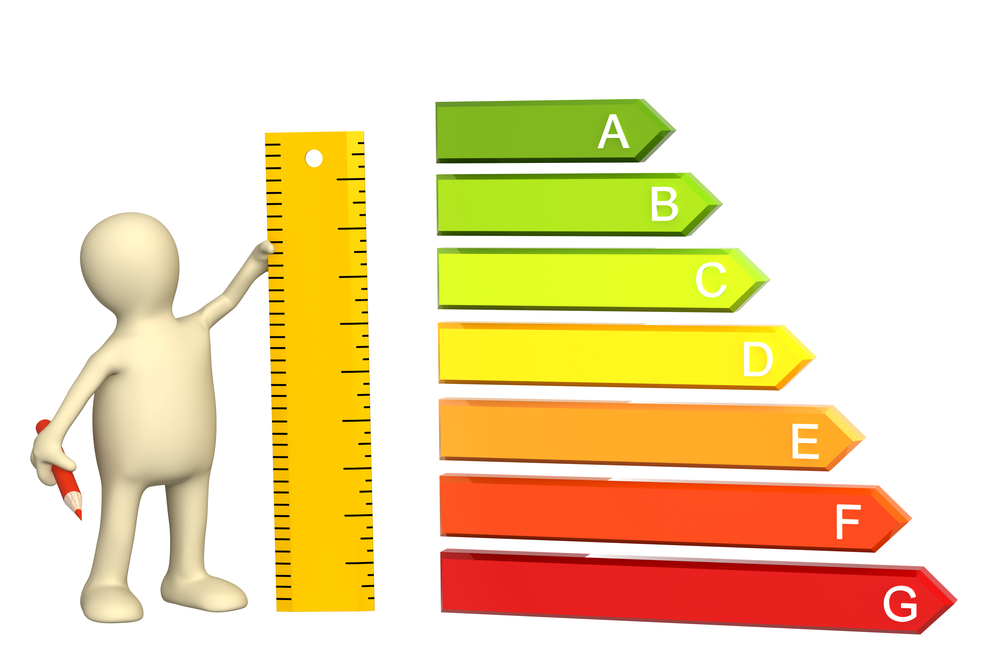 Личностные результаты
Фестиваль-конкурс

Выявление, поддержка и стимулирование дальнейшего профессионального роста педагогов по освоению актуальных технологий индивидуализации и персонализации образовательного процесса
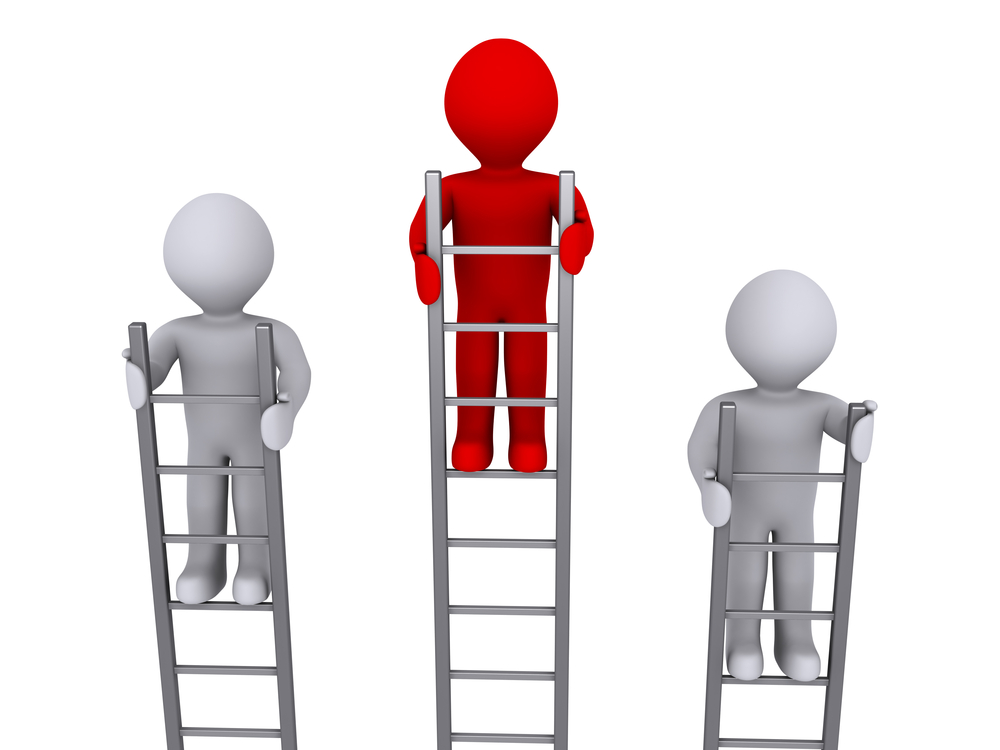 Создание условий для расширения сферы профессиональных интересов, повышение статуса педагогической работы как сложной интеллектуальной деятельности
Обеспечение условий ценностно-группового взаимодействия для профессионального общения и обмена опытом, повышения деловой и психологической активности педагогов
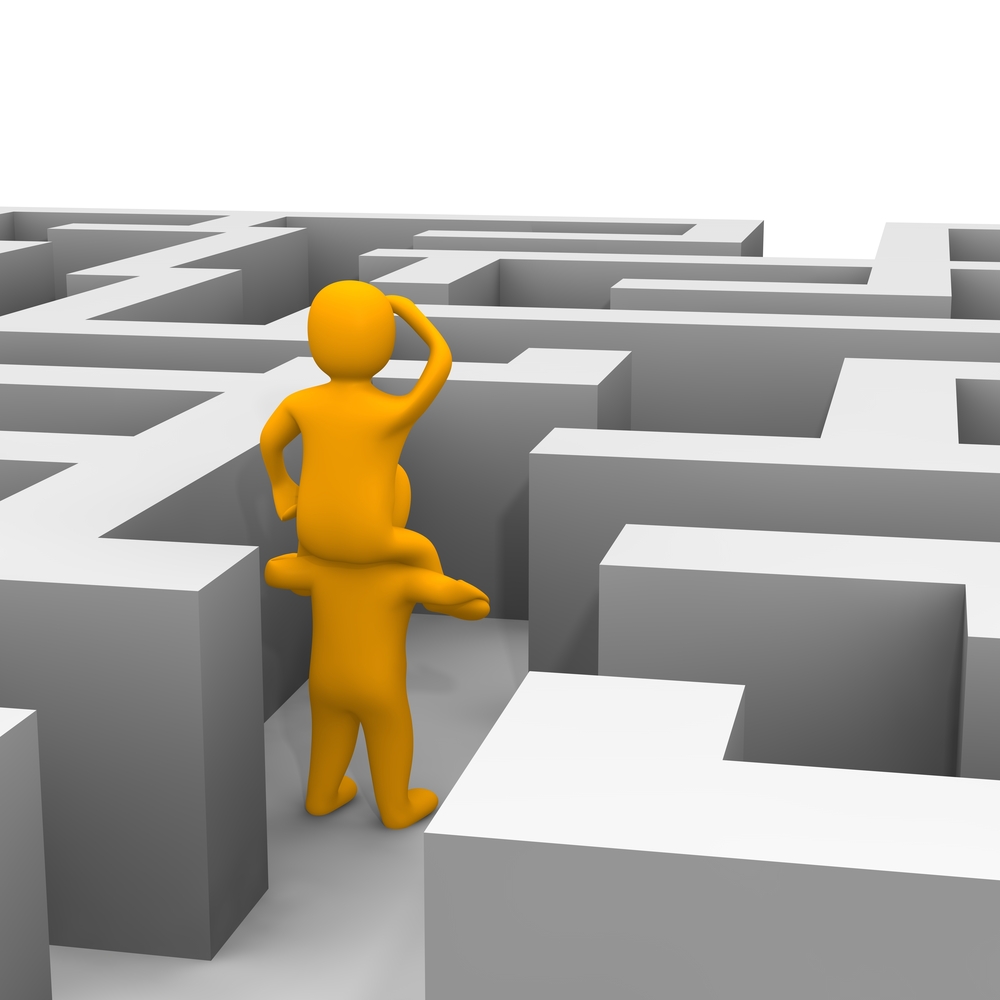 Самооценка    результатов работы  в  группе
Правила работы группы:
 - ролевое исследование
-  использование всех материалов
 - время
Шкала оценивания:
 0 баллов – не справляется, 1 балл – частично справляется, 2 балла – делает успешно
Самооценка    результатов работы  в  группе
Правила работы группы:
 - ролевое исследование
-  использование всех материалов
 - время
Шкала оценивания:
 0 баллов – не справляется, 1 балл – частично справляется, 2 балла – делает успешно
Самооценка    результатов работы  в  группе
Правила работы группы:
 - ролевое исследование
-  использование всех материалов
 - время
Шкала оценивания:
 0 баллов – не справляется, 1 балл – частично справляется, 2 балла – делает успешно
Самооценка    результатов работы  в  группе
Правила работы группы:
 - ролевое исследование
-  использование всех материалов
 - время
Шкала оценивания:
 0 баллов – не справляется, 1 балл – частично справляется, 2 балла – делает успешно
Самооценка    результатов работы  в  группе
Правила работы группы:
 - ролевое исследование
-  использование всех материалов
 - время
Шкала оценивания:
 0 баллов – не справляется, 1 балл – частично справляется, 2 балла – делает успешно
Лист самооценки
Оцени каждое из предложенных утверждений в соответствии с твоим личным мнением:
2 балла – да, это так
1 балл – это не совсем 
0 баллов – это не так